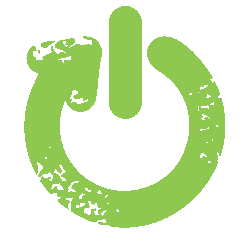 TRÉNINKOVÁ PRACOVNÍ MÍSTA
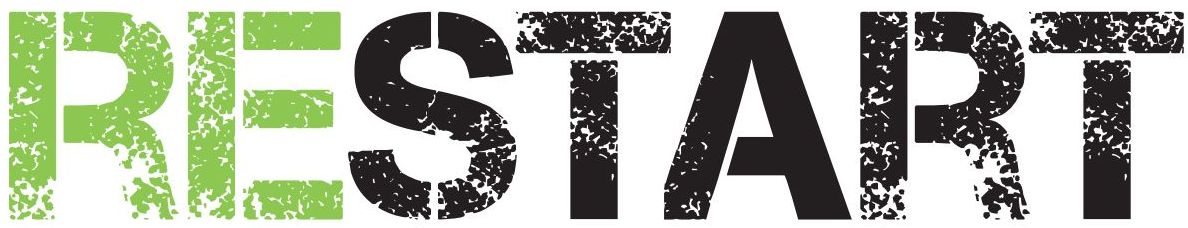 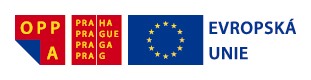 Jakub Šlajs
Česká asociace streetwork, o.s.
www.streetwork.cz
Evropský sociální fond, Praha a EU:
Investujeme do vaší budoucnosti
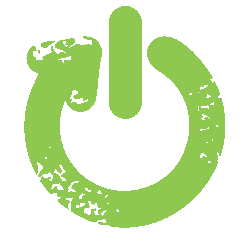 ČAS
Česká asociace streetwork, o.s. (*1997)
Sdružuje a zastřešuje nízkoprahové sociální služby v celé ČR (třetina NZDM v ČR, šestina sociální služeb založená na metodě kontaktní práce)
Podpora kvality, vysoký vstupní práh
www.streetwork.cz
Mezinárodní spolupráce
Zavádění inovací
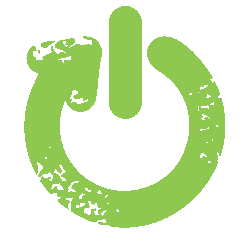 kvalita
Je klíčovým nástrojem ČAS, který garantuje kvalitu služeb svých členů 
Cílem je vyjít ze standardů a překročit je směrem k hodnocení dobré praxe v přímé práci s klienty
ČAS se zabývá etickými problémy ve službách 
Sdílení dobré praxe
Komplexní vzdělávání
Podpora členů u veřejné správy
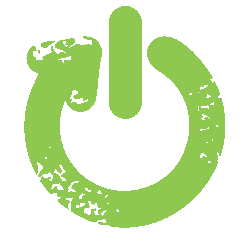 inovace
Mobilní terénní práce – finančně a metodicky zajišťujeme provoz mobilní terénní práce

Streetwork on-line – www.jdidoklubu.cz

Tréninkové zaměstnávání – provozujeme Restart Shop – obchod s darovaným zbožím a finančně podporujeme dalších 6 po celé ČR
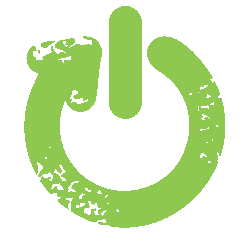 porod
Hlavní potřeba skloubení TPM a obchodu

Vlastní nejistota zda charity shop je „to pravé“

Streetwork, jako práce s uživateli drog

Důvěra politiků
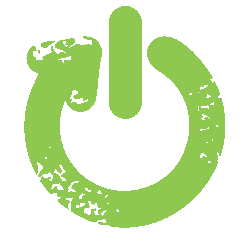 Restart Shop
5.5.2014 otevíráme Restart Shop
„dobročinný obchod s darovaným zbožím na podporu služeb pro mládež“

Sbírkové akce
Soutěže pro zákazníky
facebook, TV, sklady, komise
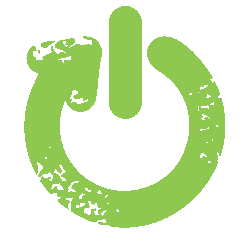 Restart Shop
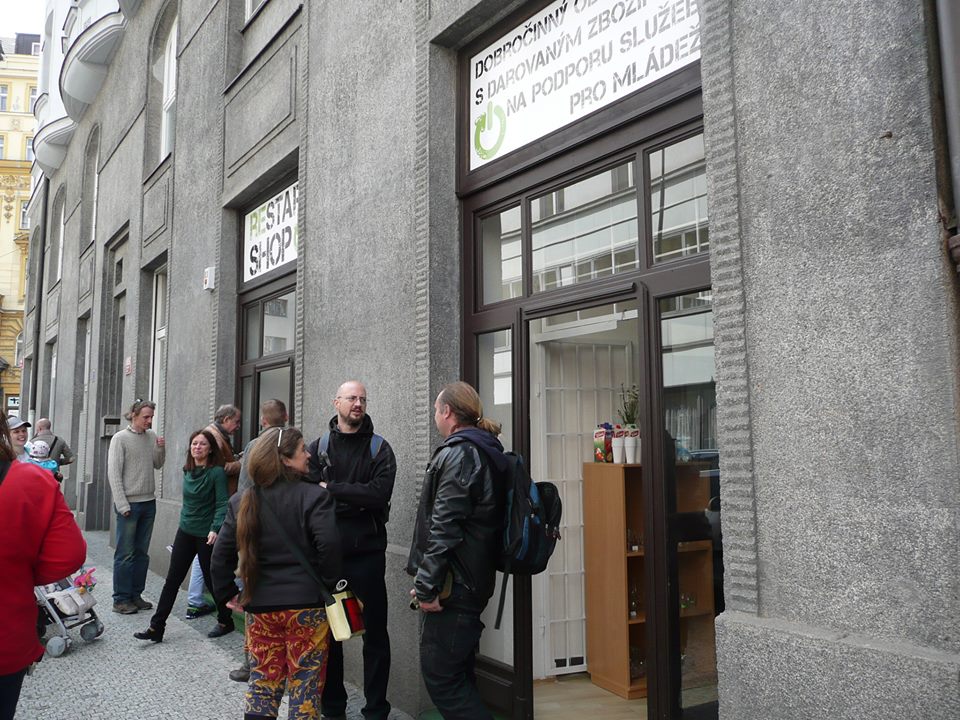 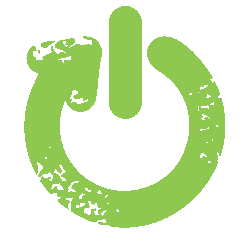 Restart Shop
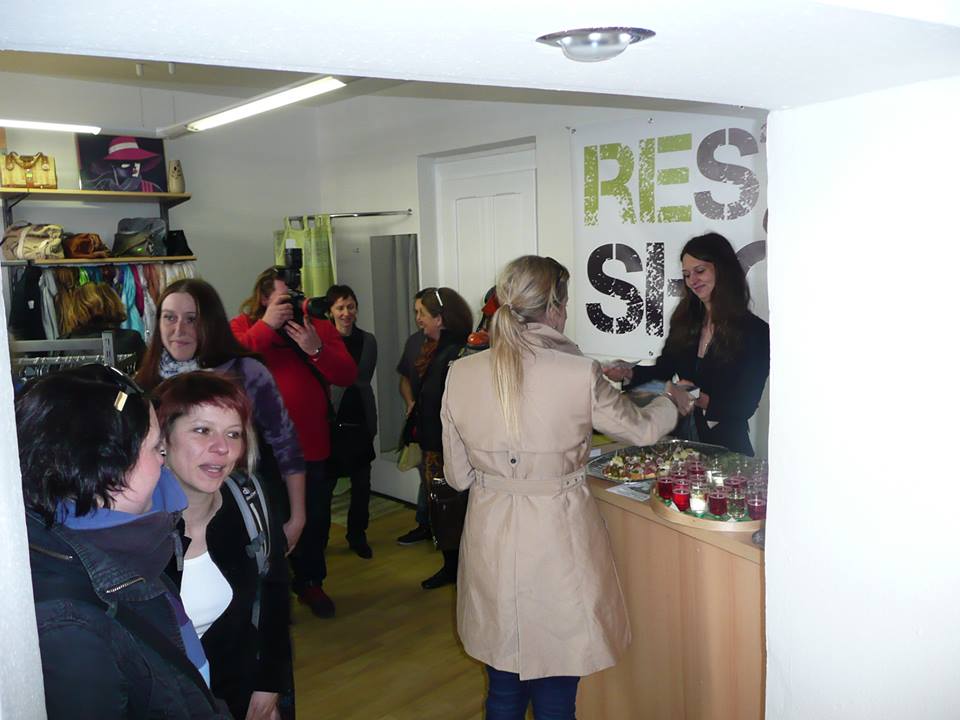 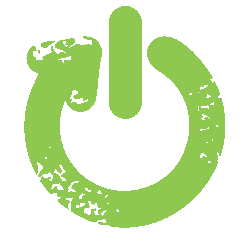 Restart Shop
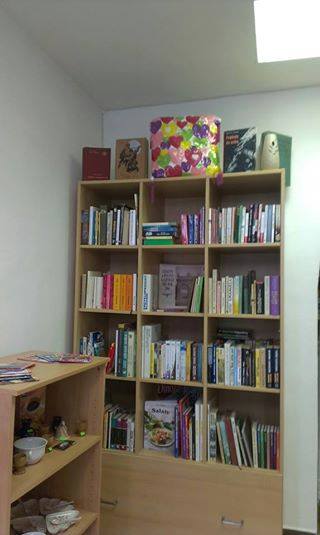 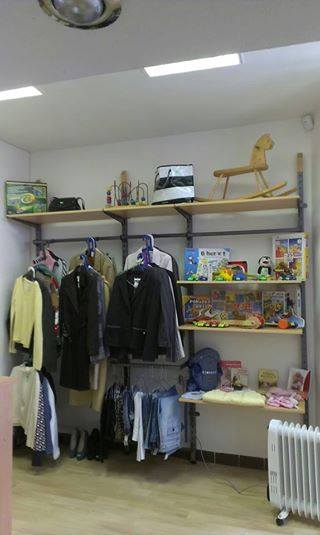 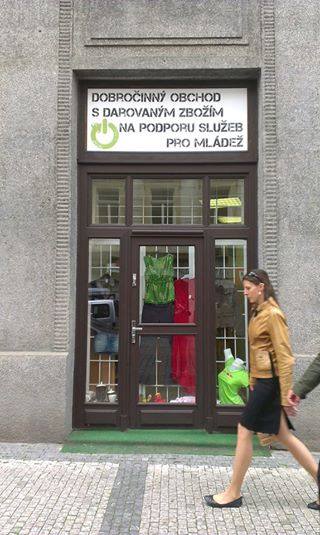 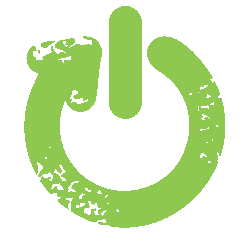 Restart Shop
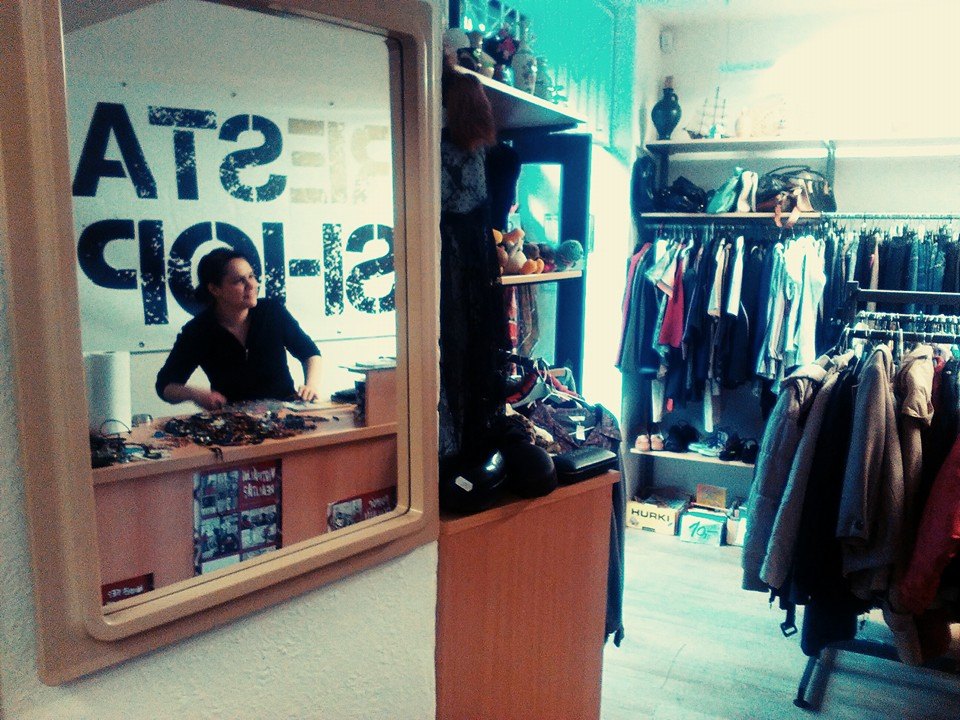 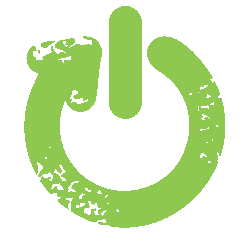 Restart Shop
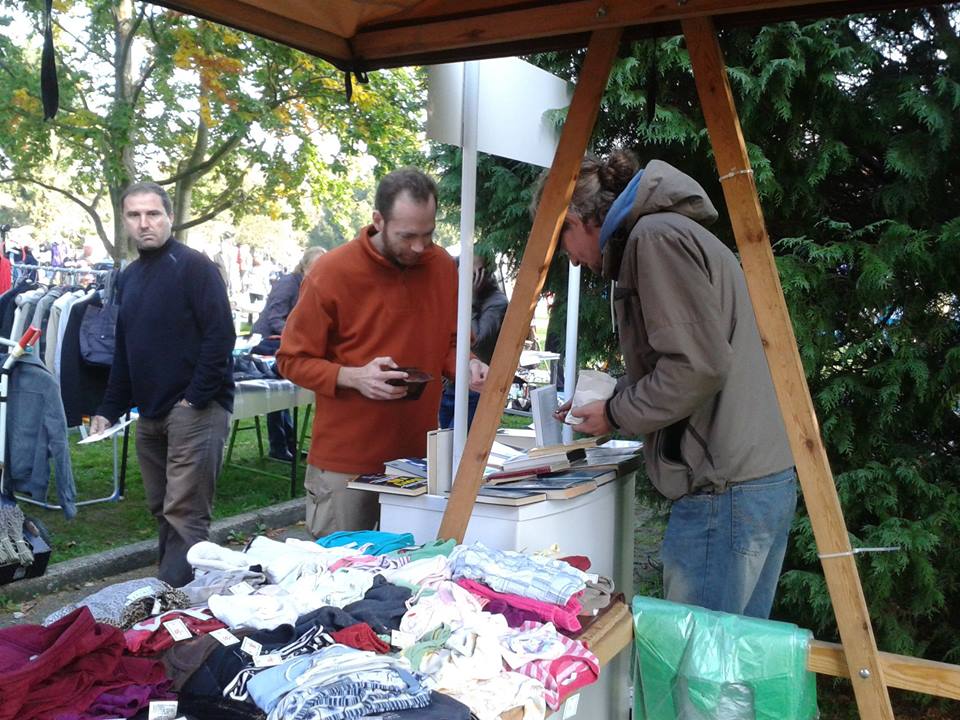 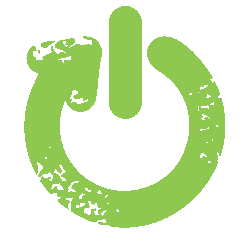 Restart Shop
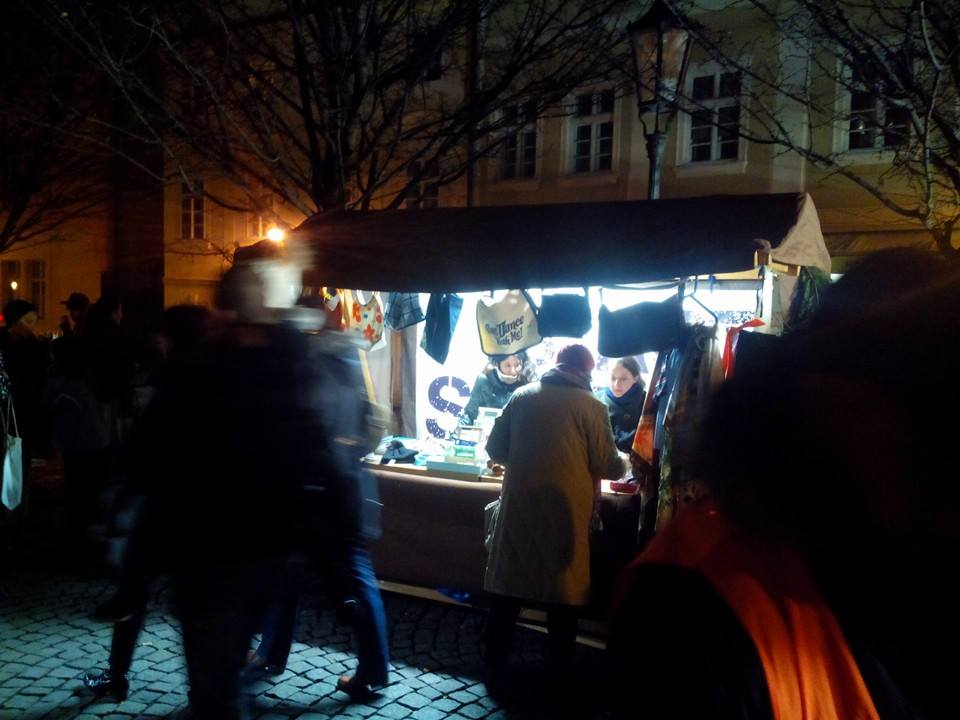 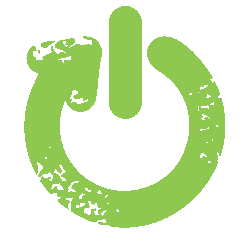 cíle
Tréninkové zaměstnávání pro mladé
Cílem je nabídnout restart, šanci na první pracovní zkušenost pro mladé lidi, kteří předčasně ukončili vlastní vzdělávání. 

Podpora nízkoprahových služeb
Cílem je vytvořit funkční fundraisingový nástroj pro nízkoprahové služby a jejich klienty.
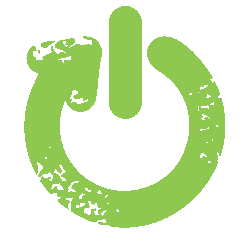 tréninkové Pracoviště
Strukturovaně rozvíjí kompetence stanovené náplní práce v jednotlivých oblastech
Podpora při hledání následného zaměstnání
Pracovní profilace, hledání práce na internetu, psaní CV, výběrová řízení
Souběžně individuální podpora od NZDM
Grantová podpora Restart
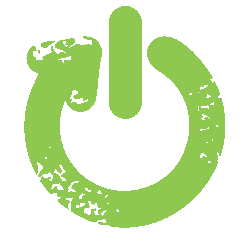 pracovní smlouva
Kontrakt na 6 měsíců
Úvazek 0,5
Práce obden 
Nástupní plat 5.000Kč
Požadavky: cílová skupina, zapojení NZDM, TP
Nejlépe od 18 let
Slušné vystupování
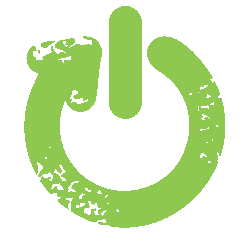 kompetence
Úklid, třídění a likvidace odpadu
Zboží, přejímka, třídění, čištění, příprava k prodeji, aranžování…
Dárce, komunikace s dárcem, předání informací o výtěžku a o procesu třídění zboží
Zákazník, oslovení, komunikace se zákazníkem, nabídka zboží
Pokladna, účtování, storna, denní výjezdy
Cena, stanovování ceny, vyhledávání alternativ, práce s procenty
Inventura, kontrola skladu, 
Obchod, samostatné vedení obchodu
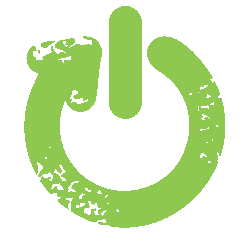 AR kontrakt
Aktivizačně - Rozvojový kontrakt

Je ústní kontrakt, který je založený na principech individuální sociální práce. 

Pracujeme s pojmy jako vztah, osobní autorita, lítost, reflexe

Má rámcové okruhy (nabídku) s optimálními cíly
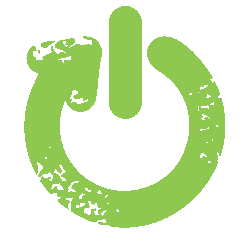 rámcové okruhy
osobní situace
problémové chování, osobní doklady, co doma, v partnerství, trestná činnost, přestupky, pokuty MHD…
příprava na vzdělávání 
doučování, procvičování, nabídka kurzů, individuální rozvoj dovedností
profesní rozvoj a kariérní poradenství 
osobní profil , specializace, následné uplatnění
ekonomická situace 
hospodaření a plánování, dluhy na pojištění, pomoc s dávkovými systémy 
zdravotní situace
zajištění lékaře, sexuální osvěta, zneužívání alkoholu, tabáku a omamných a psychotropních látek
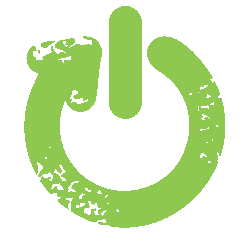 plánování
Pořizují se individuální záznamy o průběhu poskytování služby TPM, včetně průběhu hodnocení
Průběžné konzultace týmu
Zapojování dalších institucí
Měsíční schůzky AR asistent, zaměstnanec, manažer, pracovník NZDM
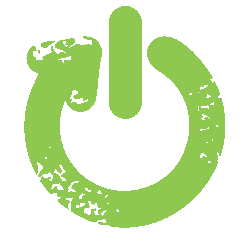 rozvoj a vize
Letos rozšíření o pračku a sušičku
Dosáhnou zisku více než na polovinu nákladů
Rozvoj internetového prodeje
Spolupráce s dalšími neziskovkami
Prezentace využití zisku
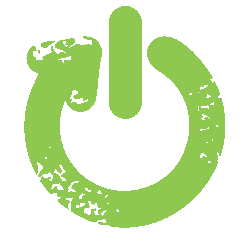 sdílení
Potřeba sdílet zkušenosti s poskytovateli nízkoprahového, nultého, nebo tréninkového zaměstnání. 

Přesvědčujeme se, že práce je přirozený nástroj inkluze a budoucnosti sociálních služeb
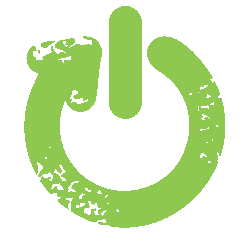 GPR
Z prvního roku rozdělujeme 100.000,00Kč, které Restart Shop vydělal. 
Zaměřujeme se na individuální podporu klientů nízkoprahových služeb
Vzdělávání
Zaměstnávání
Další aktivizace k inkluzi
- Od 1.4.2015 je GPR průběžná otevřená výzva
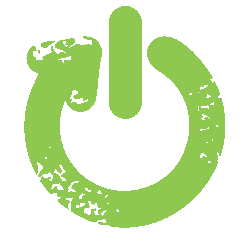 podmínky GPR
Uživatel, pro kterého je GPR žádána, musí službu užívat kontinuálně, zpravidla po dobu nejméně jednoho roku. 
Osobní cíle klienta, sociální práce zařízení a podpora GPR musí být ve vzájemném vztahu. 
Maximální výše GPR je 20.000,00Kč pro jednoho uživatele. 
Zařízení zpracuje závěrečnou zprávu v podobě scénáře komixu o práci s klientem a využití GPR.
David, 19 let
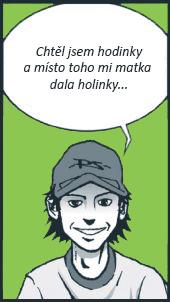 romská rodina, žije v Praze
nejstarší ze tří sourozenců
studuje, doma je v roli “starej se sám a pracuj”
nemá peníze, chce dochodit školu (je v 3. ročníku) a pracovat (vydělávat peníze)
doma nemá žádné soukromí
...otec na mě furt řve, tak občas kouřim...
David, 19 let
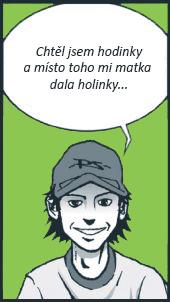 občas s kamarády užívá marihuanu a alkohol 
zvažuje ukončit školu, potřebuje peníze, matka přišla o práci
ze strany streetworkerů dostává podporu a nabídku chodit do klubu, povídat si o svých tématech
… chodím  na brigády, peníze pak dám mámě...
David, 19 let
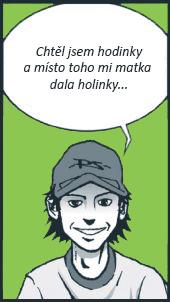 chodí do klubu za zábavou a s pracovníky řeší své priority, vztah s přítelkyní, školu 
přítelkyně otěhotněla s jiným klukem, rozešli se
školu dokončí za 10 měsíců, práci může začít hledat už teď
Lucčiny rodiče říkají, že mám na víc, než na sklenáře
David, 19 let
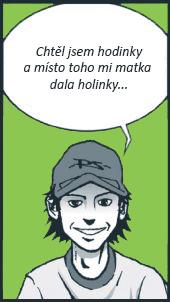 v NZDM vyhledávají nabídky na internetu, David má brigádu v oboru, baví ho to
kdyby měl řidičský průkaz, mohl by po škole nastoupit za slušný plat.
požádají o podporu Restart :)
kdybych měl řidičák, měl bych místo po škole hned...